Тайны неба
Учитель начальных классов Стеценко В.В.
Солнце
Можно ли гулять по солнцу?
Учёные говоря, что поверхность солнца напоминает кашу. «Каша» бурлит, фыркает, плюётся… Только , разумеется, эта другая, газовая «каша», и гулять по ней вряд ли вам захочется. Солнечная «каша» невероятно горячая: её температуру трудно представить!
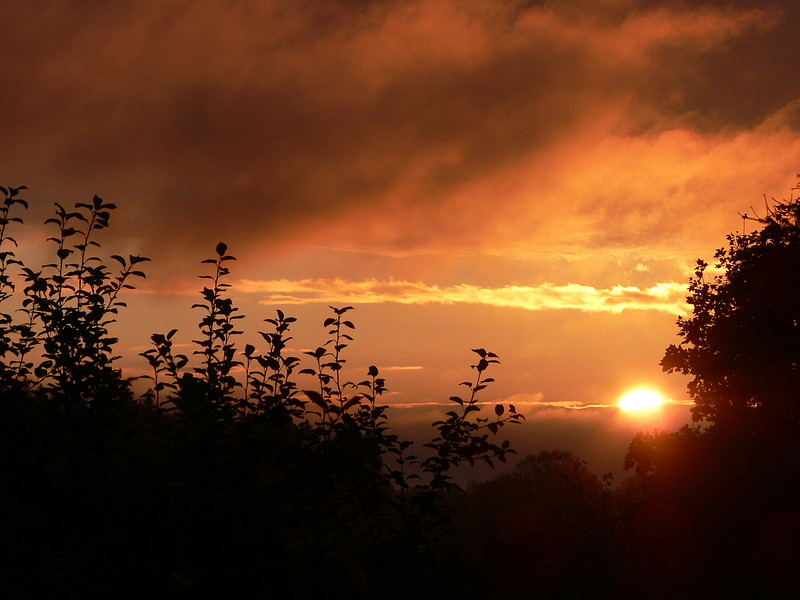 Солнце – звезда, громаднейший раскалённый газовый шар.
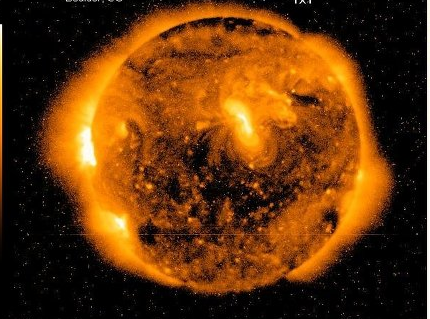 Какой у солнца цвет?
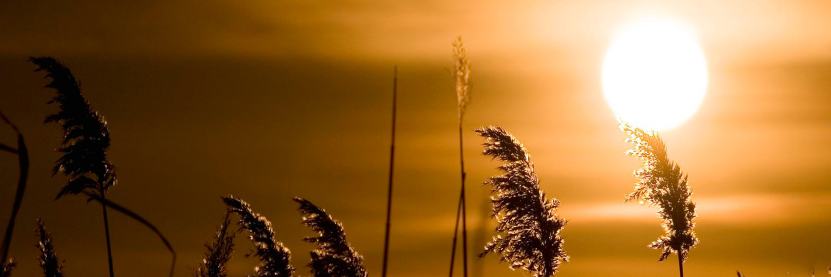 В полдень наше Солнце имеет желтовато-белый цвет. Но на восходе или закате оно бывает красным, оранжевым и розовым. Почему?
Чтобы ответить на этот вопрос проведём несложный опыт.
Налей в банку воды.
Возьми карманный фонарик.
Погаси свет.
Посвети фонариком через воду.
Какой ты видишь свет?
Свет обычный, жёлто-белый.
Плесни немного в банку молока.
Снова посмотри на огонёк.
Какой стал свет?
Свет стал красным!
Сделай вывод.
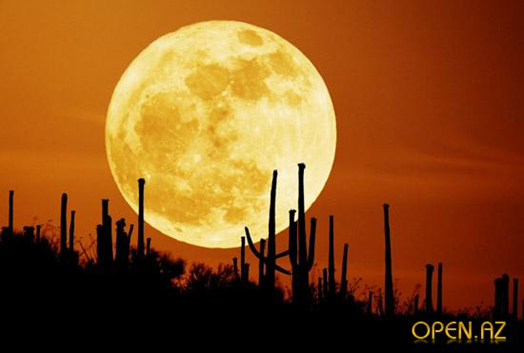 Вывод:
Тоже самое происходит и со светом Солнца, пока он проходит сквозь толстый загрязнённый слой атмосферного воздуха.
В действительности Солнце не меняет свой цвет. Ключ к разгадке в том, что мы смотрим на наше светило через толщу земной атмосферы. Свет, прежде чем достигнуть наших глаз, проходит сквозь толстый слой воздуха и мы видим Солнце жёлтым.
Зачем учёные изучают солнце?
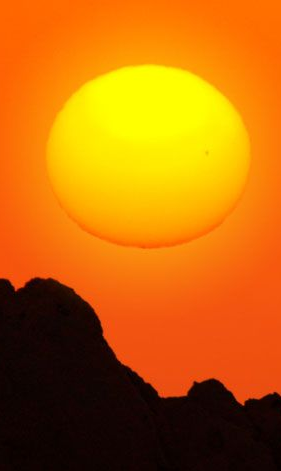 Не всегда Солнце дарит нам ласковое тепло. Иногда поверхность светила покрывается тёмными пятнами, из его недр бьют громадные огненные фонтаны. Солнечные лучи становятся опасными. И хотя  у Земли есть защита – воздух, она  чувствует, когда у светила портится «настроение».
Во время вспышек на Солнце на Земле нарушается радиосвязь, портится погода, начинают беспорядочно метаться стрелки компасов и неправильно показывать направления. В это время опасно летать в космос, уходить в далёкое плавание, выполнять воздушные рейсы.
Как видите, людям очень важно знать, что происходит на Солнце. Поэтому учёные ведут наблюдения.
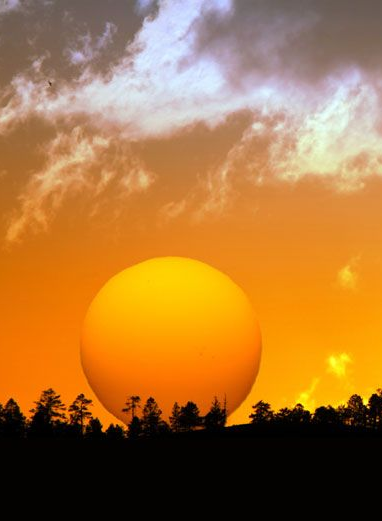